Support for genome analysis and protein folding within the e-infrastructure
Afonso M.S. Duarte
ITQB-UNL, Portugal
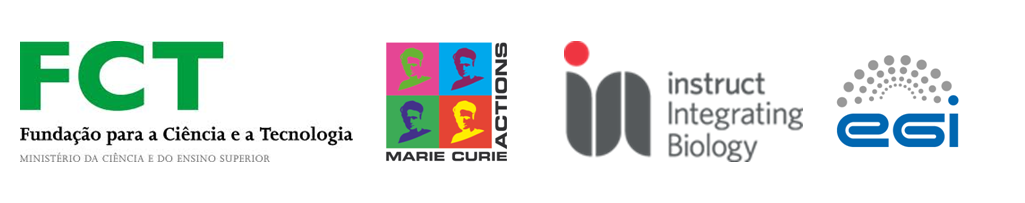 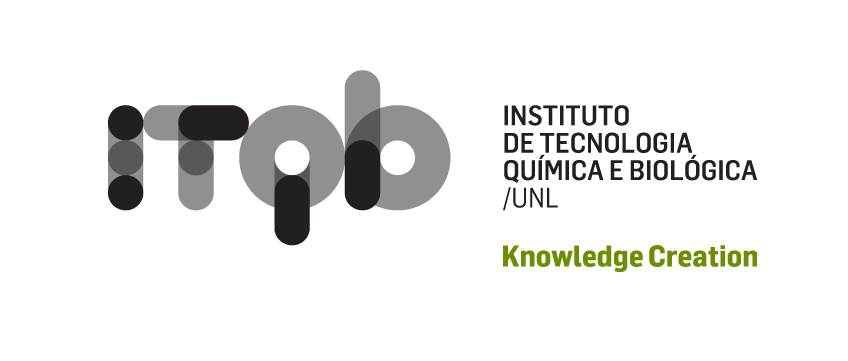 "Support for genome analysis and protein folding“ Virtual Team
The information on how new users can approach and use applications and tools is disperse and not obvious to access for users that work in the Biological Sciences field and are inexperienced with large-scale distributed computing systems.
... investigate and report on applications required and used by the Protein Structural Biology and Protein/DNA/RNA Sequencing communities within the context of the European Grid Infrastructure.
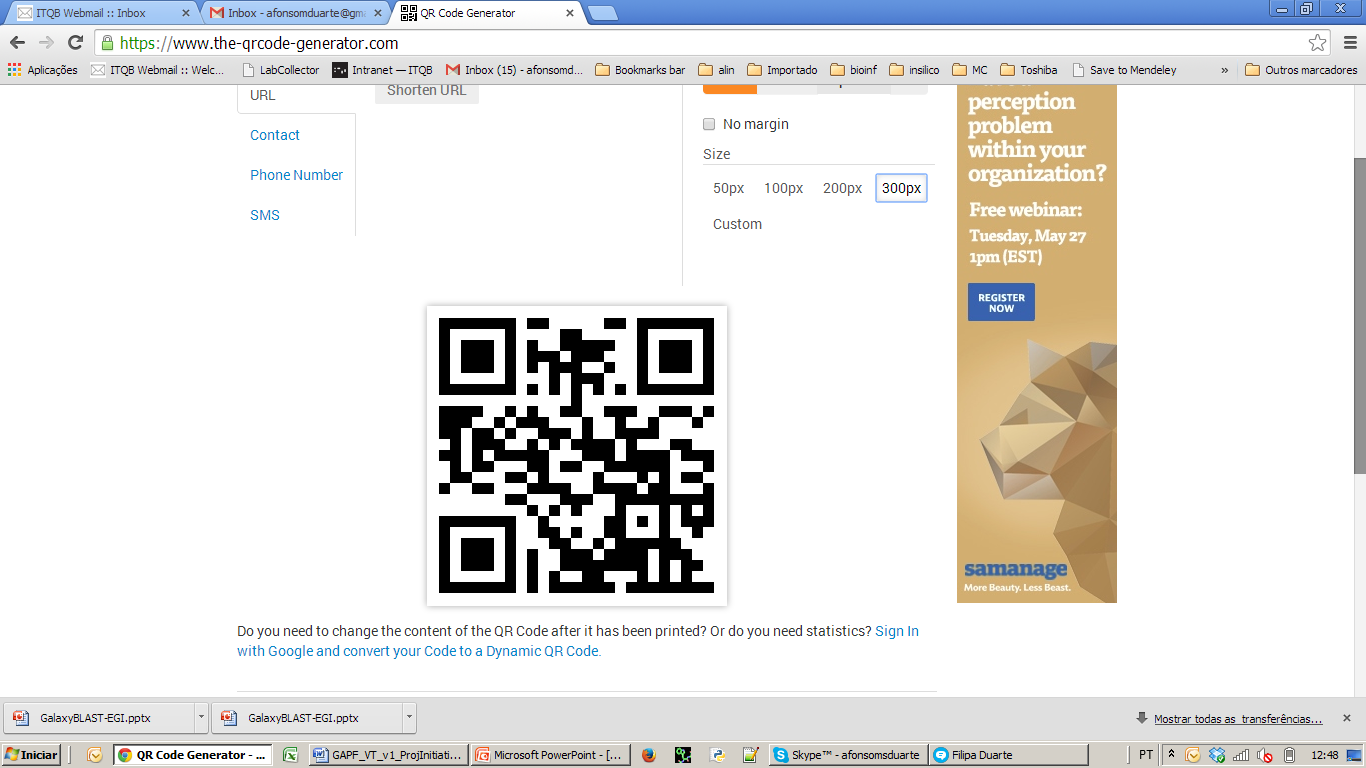 https://wiki.egi.eu/wiki/VT_GAPF
Aims
Identify tools already available in the EGI e-infrastructure (AppDB).

Identify reusable tools relevant for the VT interested community not yet supported by EGI, 
→ make these available on the EGI production infrastructure.
Aims
Identify tools already available in the EGI e-infrastructure (AppDB).

Identify reusable tools relevant for the VT interested community not yet supported by EGI, 
→ make these available on the EGI production infrastructure.

Develop outreach materials to disseminate relevant applications, services and tools. 
→ Training and promotional sessions 

Identify synergies (knowledge networks) within the users in order to increase the EGI usage experience and increase the number of users.
Tasks
T1 - Identify relevant applications already ported to EGI e-infrastructure

T1.1 - Sanitise applications metadata registered in the EGI Applications Database;
An initial table of applications relevant for the target user communities was initiated.

T1.2 - Check if applications are operational from an end-user perspective;

T1.3  -  Categorize operational applications by target users;

T1.4 - If any, make recommendations to the EGI Applications Database to improve the end-user experience;

T1.5 - Interact with developers and application providers to improve the end-user experience.
Tasks
T2 - Identify relevant applications not ported to EGI e-infrastructure

T2.1 - Identify knowledge networks that could profit from the VT outcomes (e.g. European Commission projects);
Compilation of a table with reference and contact person of financed European Projects focused in the areas of this VT will be initiated. This table will be used as a starting point to identify new applications and users.

T2.2 - Identify relevant applications to be ported;
A use case from Sequencing (RNA) field is being ported to the EGI Federated Cloud, with requirements already assessed and Resource Providers match concluded.

T2.3 - Identify high level platforms that can facilitate the integration of new tools. (e.g. Galaxy)

T2.4 - Spawn pilot projects or independent VTs per application identified in order to integrate them in EGI e-infrastructure.
Tasks
T3 - Promote the outcome of the VT to the target communities

T3.1 - Produce / disseminate outreach documents for relevant applications identified 

T3.2 - Produce training activities for relevant applications identified
Outcomes
O1 - Table including applications for the protein Structural Biology and Sequencing (Protein/DNA/RNA) communities. 
         running state of the applications, version - > AppDB
	
O2 – Table with reference and contact person of financed European Projects.

O3 - Setup and “set in motion” tutorial sessions and webinars for specific tools and applications.

O4 - Dissemination flyers of working applications

O5 - Make the integration of new tools easier via EGI 
	(e.g. by the use of high level platforms)
Time line
Implementation mode starting this week for the next 6 months
Team
Fotis E. Psomopoulos (Champion_GR)
Nuno Ferreira (EGI.eu)
Gergely Sipos (EGI.eu)
Neasan O'Neill (EGI.eu)

Daniele Cesini (NGI_IT)
João Pina (NGI_PT - IberGrid)
Kostas Koumantaros (NGI_GR - GRNet)

Johan Montagnat (LSGC)
Konrad Förster (Germany)
Alexandre Bonvin (WeNMR)

!!!!  OPEN for new members   !!!!
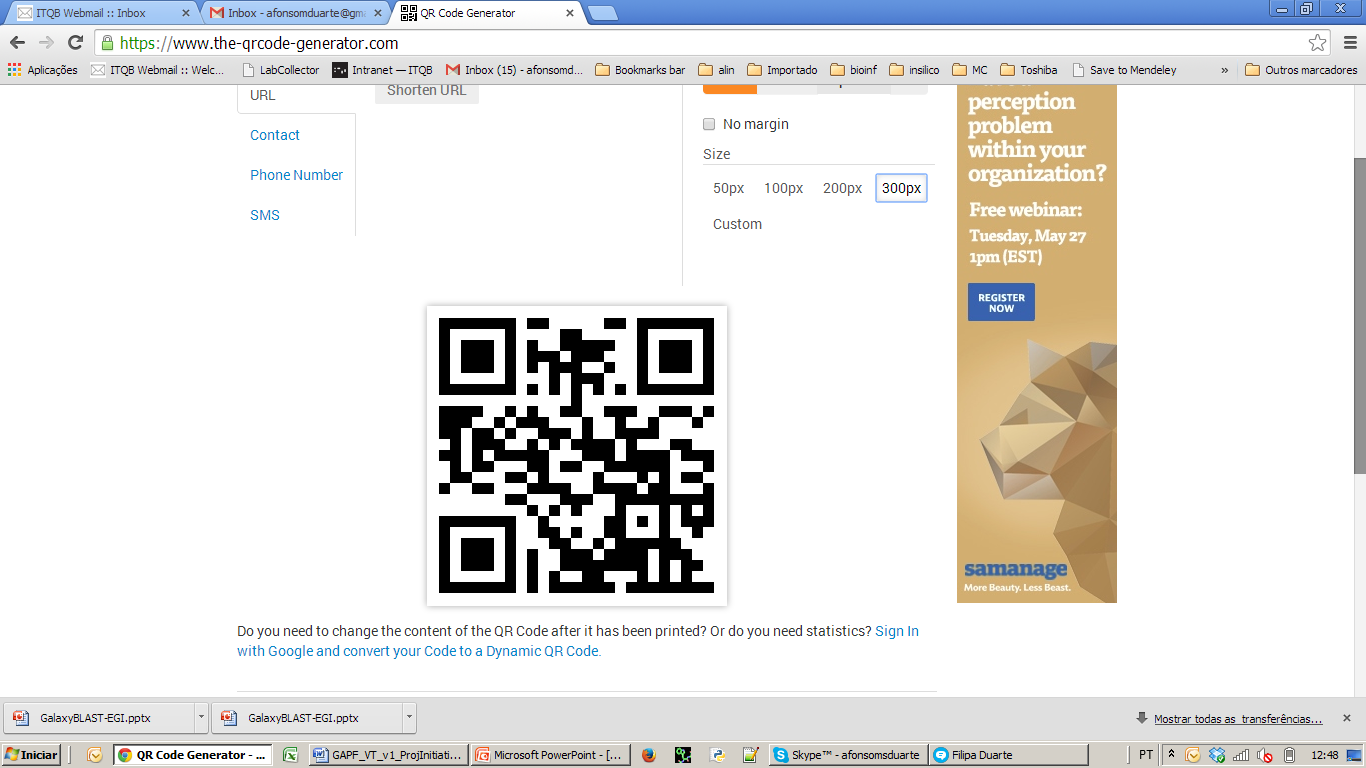 VT scoping phase; https://documents.Egi.Eu/document/2149
VT GAPF wiki page: https://wiki.Egi.Eu/wiki/VT_GAPF